Reazioni chimiche
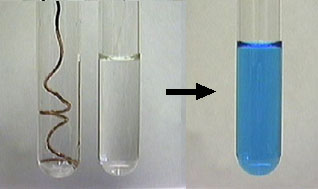 Le reazioni chimiche sono processi in cui una o più sostanze (reagenti) vengono trasformate in una o più sostanze diverse (prodotti). 
Il cambiamento che si osserva è dovuto alla rottura/formazione di legami tra gli atomi.
Le reazioni chimiche vengono descritte mediante equazioni chimiche.  Tutti reagenti della reazione vengono indicati a sinistra, tutti i prodotti della reazione vengono indicati a destra. Al centro si trova una freccia che indica il compimento della reazione.
Cu (s) + 2HCl (aq)	      CuCl2 (aq) + H2 (g)
(s), (aq) e (g) indicano lo stato fisico in cui ciascun reagente o prodotto si trova: (s) indica un solido, (aq) indica un composto in soluzione, (g) indica un gas e (l) un liquido.
A seconda del tipo di processo che avviene, le reazioni vengono chiamate:
Reazioni acido-base:		HNO3+ NaOH	NaNO3 + H2O
Reazioni di ossidoriduzione: 	Zn + 2HCl 	ZnCl2 + H2
Reazioni di scambio:	FeS + 2HCl	FeCl2 + H2S
Reazioni di combustione:		2C4H10 + 13O2	         8CO2 + 10H2O
…
1
Bilanciamento delle equazioni chimiche
Le reazioni chimiche devono essere bilanciate aggiungendo coefficienti stechiometrici davanti ai reagenti e davanti ai prodotti in modo che:
Il numero e il tipo di atomi tra i reagenti sia uguale al numero e al tipo degli atomi tra i prodotti
La carica totale dei reagenti sia pari alla carica totale dei prodotti
Nel caso delle reazioni di ossidoriduzione, il numero di elettroni ceduti da un reagente sia pari al numero di elettroni accettati da un altro reagente
Esempi:
   Ca(OH)2 +    H3PO4	        Ca3(PO4)2 +    H2O

    K2CrO4 +   H2SO4	   K2Cr2O7 +    K2SO4 +    H2O

    CrO42- +    H+	            Cr2O72- +    H2O

    Rb2CO3 +    HNO3	      RbNO3 +    CO2 +   H2O
2
1
6
3
1
1
1
1
2
2
1
1
2
Reazione scritta in forma ionica
1
2
2
1
1
2
Le reazioni di ossidoriduzione (o reazioni redox).
Le reazioni di ossidoriduzione sono quelle in cui lo stato di ossidazione (numero di ossidazione) di alcuni atomi cambia nel corso della reazione. 
Formalmente, gli atomi di uno stesso elemento hanno perciò diverso stato di ossidazione nei reagenti e nei prodotti. C’è uno scambio di elettroni tra i composti.
Si dice ossidazione la trasformazione che porta all’aumento del numero di ossidazione. L’atomo che si ossida cede elettroni: 	Cu0                Cu2+  +  2 e-
Si dice riduzione la trasformazione che porta alla riduzione del numero di ossidazione. L’atomo che si riduce acquista elettroni: 	Cl20  +  2 e-                2 Cl-1
Il composto che si ossida viene anche chiamato riducente, perché causa la riduzione dell’altro reagente. Il composto che si riduce, invece, viene chiamato ossidante.
Le due reazioni formali di ossidazione e riduzione vengono indicate come semireazioni
Una reazione di ossidazione è sempre accoppiata con una reazione di riduzione: gli elettroni non possono rimanere come particelle isolate! Sono troppo reattivi!
Fe0 +  O20	          Fe3+ +   O2-
3
ogni Fe perde 3 elettroni            ogni O acquista 2 elettroni
Il numero totale di elettroni della semireazione di ossidazione e quello della reazione di riduzione devono essere uguali
RED: 6 x (+2 e-) = +12 e-
4 Fe0 + 3 O20	         4 Fe3+ +  6 O2-
OX: 4 x (-3 e-) = -12 e-
4
Bilanciamento delle reazioni redox: metodo del numero di ossidazione
Per bilanciare le reazioni di ossidoriduzione è necessario considerare:
elettroni (lo stesso numero totale di elettroni deve essere acquistato dall’elemento che si riduce e perso dall’elemento che si ossida)
carica (come per le altre equazioni)
massa (come per le altre equazioni)
Un primo metodo parte dall’analisi dei numeri di ossidazione degli elementi che partecipano allo scambio di elettroni. In base alla variazione del n.o., si scrive il numero di elettroni (Δn) persi o acquistati dagli atomi dei reagenti, Δn, nel passare da reagente a prodotto. Ad esempio, nell’esempio precedente:
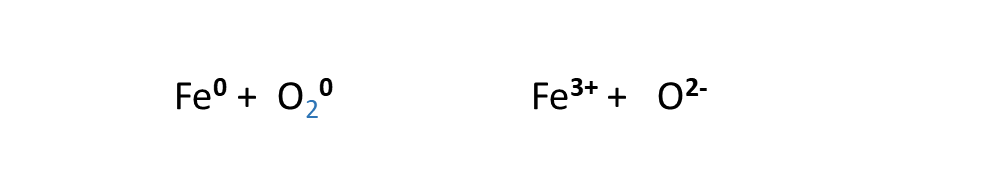 Δn (Fe):  3 e- 
Δn (O):  2 x 2 e- = 4 e-         (nel caso dell’ossigeno, devo moltiplicare per 2 perché nei reagenti 		         appare come O2) 
Tali elettroni vanno bilanciati, aggiungendo ai reagenti gli opportuni coefficienti stechiometrici):

   4 Fe0 + 3 O20   →  Fe3+ +  O2-   

A questo punto, procedo al bilanciamento della massa nelle coppie redox, e quindi la carica e le masse degli altri atomi
4 Fe0 + 3 O20          → 	         4 Fe3+ +  6 O2-
Esempi:
   Bilanciare le seguenti reazioni di ossidoriduzione:

       
       MnCl2 +   HNO3 +    HCl		NO +    MnCl4 +    H2O






         ClO3- +     Fe2+ +    H+	            Cl- +    Fe3+ +    H2O






         SO2 +    ClO2- +   OH-	           SO42- +    Cl- +   H2O
1. Elettroni
2. Atomi di Cloro
3. Atomi di Idrogeno
4. Atomi di Ossigeno
1. Elettroni
2. Carica
3. Atomi di Idrogeno
4. Atomi di Ossigeno
1. Elettroni
2. Carica
3. Atomi di Idrogeno
4. Atomi di Ossigeno
6
Esempi:
   Bilanciare le seguenti reazioni di ossidoriduzione:

       
       MnCl2 +   HNO3 +    HCl		NO +    MnCl4 +    H2O






         ClO3- +     Fe2+ +    H+	            Cl- +    Fe3+ +    H2O






         SO2 +    ClO2- +   OH-	           SO42- +    Cl- +   H2O
RED: +3 e-
x 2
1. Elettroni
2. Atomi di Cloro
+2
+4
3
2
6
2
3
4
3. Atomi di Idrogeno
+5
+2
OX: -2 e-
x 3
4. Atomi di Ossigeno
RED: +6 e-
x 1
1. Elettroni
+2
+3
2. Carica
1
6
6
1
6
3
3. Atomi di Idrogeno
+5
-1
OX: -1 e-
x 6
4. Atomi di Ossigeno
RED: +4 e-
x 1
1. Elettroni
+4
+6
2. Carica
2
2
1
4
2
1
3. Atomi di Idrogeno
-1
+3
OX: -2 e-
x 2
4. Atomi di Ossigeno
7
Bilanciamento con il metodo delle semireazioni
Ossidazione: cessione di elettroni da parte di un atomo in una specie chimica, aumento del suo numero di ossidazione
Riduzione: acquisizione di elettroni da parte di un atomo in una specie chimica, diminuzione del suo numero di ossidazione

Il metodo delle semireazioni consiste nel separare le specie atomiche coinvolte nelle semireazioni di riduzione e di ossidazione e bilanciare queste separatamente come se fossero normali reazioni.
1. Attribuire gli stati di ossidazione e riconoscere la specie che si riduce e quella che si ossida.
+2
0
+7
-2
+1
-1
RED
OX
2. Si separano la reazione di riduzione e quella di ossidazione, tenendo conto della dissociazione delle specie ioniche in soluzione:
OX
RED
3. Bilanciare il numero di atomi dell’elemento che viene ossidato o ridotto. Per le semireazioni nell’esempio, i numeri di atomi di O e Mn sono già bilanciati.
4. Aggiungere gli elettroni ceduti o acquisiti in base alla variazione del numero di ossidazione.
5. Per ciascuna delle semireazioni, bilanciare le cariche tra i reagenti e tra i prodotti aggiungendo ioni H+ se la reazione avviene in ambiente acido, o ioni OH- se la reazione avviene in ambiente basico.
6. Per ciascuna della semireazioni, bilanciare numero e tipo di atomi aggiungendo molecole di acqua tra i reagenti o tra i prodotti.
x2
x5
7. Dopo aver bilanciato le semireazioni, moltiplicare ciascuna semireazione per un coefficiente intero, in modo che il numero di elettroni ceduti risulti uguale al numero di elettroni acquisiti.
8. Sommare le semireazioni. Le specie che compaiono sia ai reagenti che ai prodotti possono essere omesse.
Al termine si verifica che la reazione sia effettivamente bilanciata controllando carica e numero di atomi.
1. Stati di ossidazione, ossidazione e riduzione.
+3
-1
0
+6
-2
RED
OX
1. Stati di ossidazione, ossidazione e riduzione.
+3
-1
0
+6
-2
RED
OX
2. Si separano le semireazioni:
3. Si bilancia il numero di atomi dell’elemento che viene ossidato o ridotto.
4. Si aggiungono gli elettroni ceduti o acquisiti.
5. Si bilanciano le cariche aggiungendo ioni H+ (ambiente acido).
6. Si bilanciano numero e tipo di atomi aggiungendo acqua.
x1
x3
7. Si eguagliano gli elettroni ceduti/acquistati.
8. Si sommano le semireazioni.
Reazioni di disproporzione (o dismutazione)
Sono reazioni redox in cui lo scambio elettronico avviene fra molecole dello stesso tipo. In tal modo, la stessa specie chimica si comporta sia da ossidante che da riducente. Esempio: 
	Cl2   +   6 H2O   =  2 ClO3-   +   12 H+    +   10 e-
	5 Cl2   + 10 e-     =  10 Cl-   
	6 Cl2   +   6 H2O   =  2 ClO3-   +   12 H+    +  10 Cl-   
Nelle reazioni di disproporzione, le due coppie redox implicate condividono un membro, che gioca il ruolo di forma ossidata in una coppia e di forma ridotta nell'altra. Nell'esempio appena visto, le coppie redox implicate nella reazione sono Cl2 / ClO3- e Cl2 / Cl- : il Cl2 è il membro comune alle due coppie, essendo la forma ridotta della prima e la forma ossidata della seconda. 
 Il fatto che una reazione redox possa essere scomposta in due semireazioni si può utilizzare per il suo bilanciamento, nel senso che le due semireazioni possono essere bilanciate separatamente e poi sommate per dare la reazione globale.